Антонімы
Настаўнік пачатковых класаў:
							Дзенгубенка Таццяна Генадзьеўна
Ціха, спакойна.
Пахарашэць, папрыгажэць.
Крочыць, тэпае.
Маляўнічыя, прыгожыя.
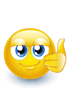 К…стрычнік барваю
Прыбра...
Дубы, ...сіны
I р...бінкі;
Лісты ён з дрэ...
П...р...скідаў
На (у,ў)злескі,
Ву…кія сц…ж…нкі. 
			А. Дзеружынскі
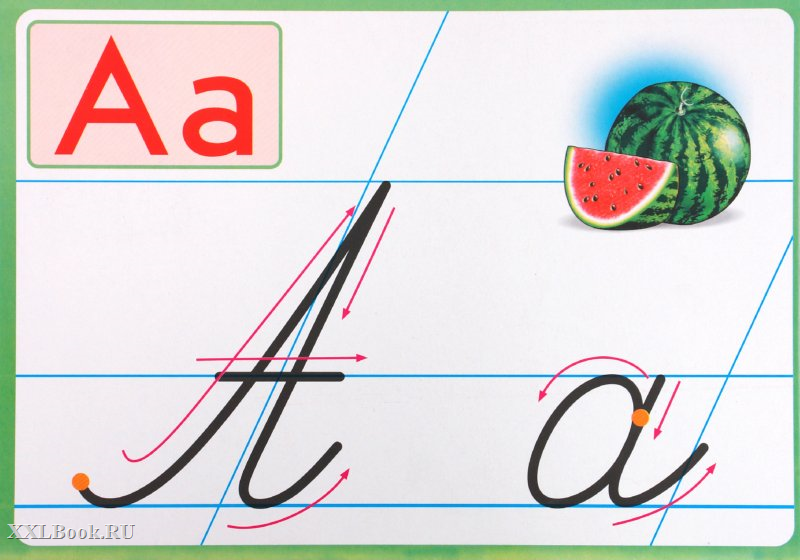 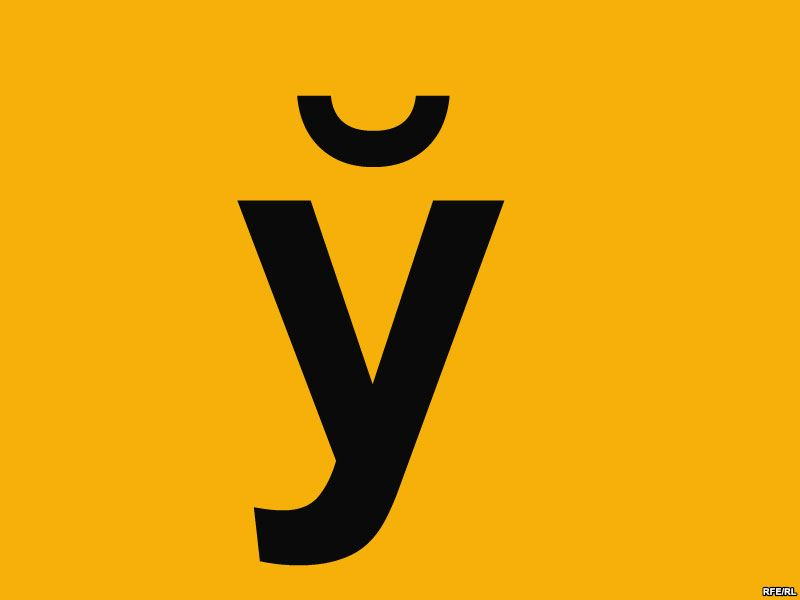 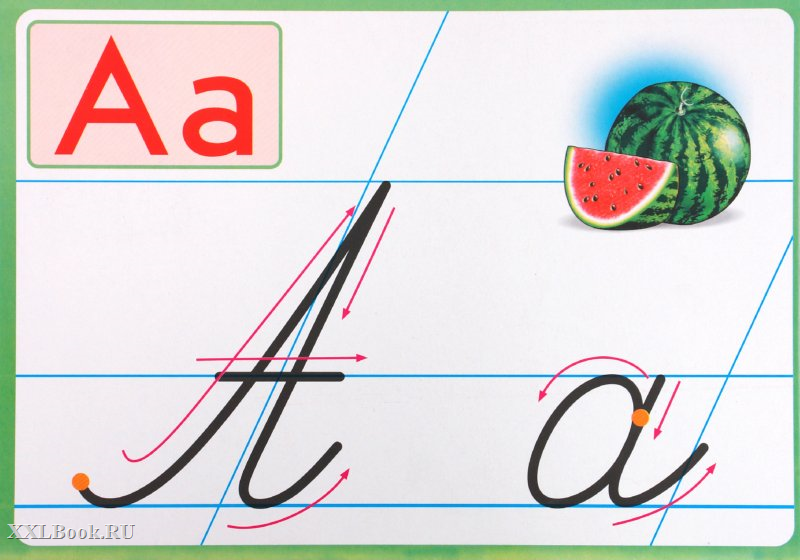 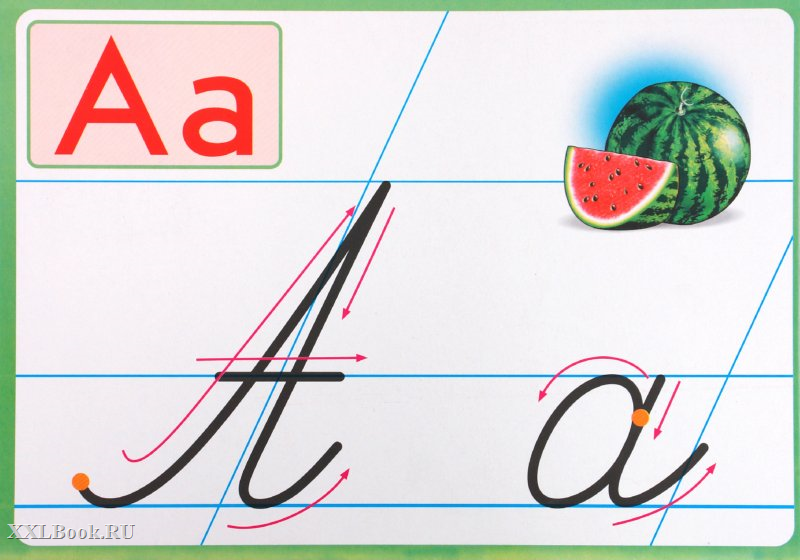 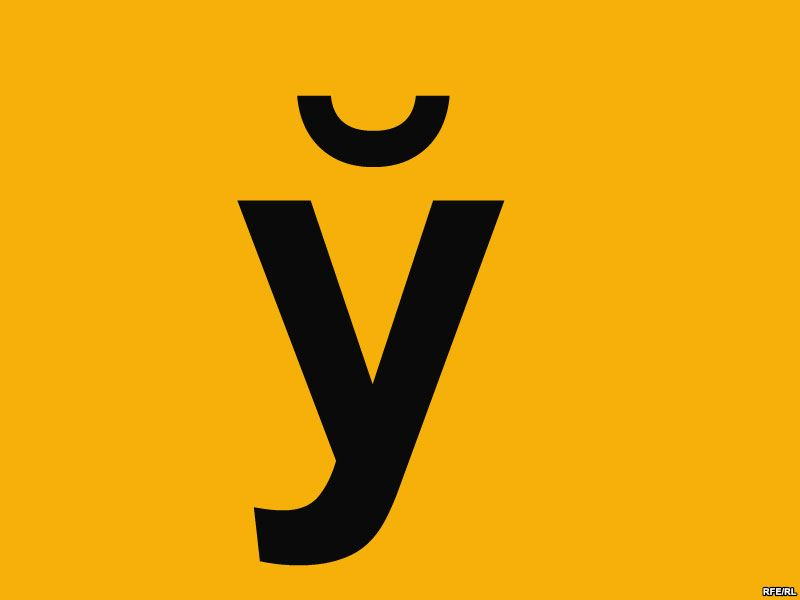 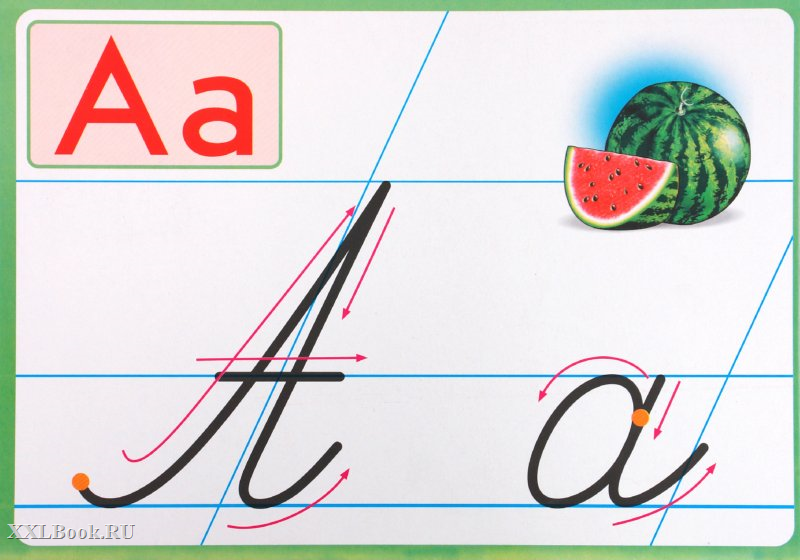 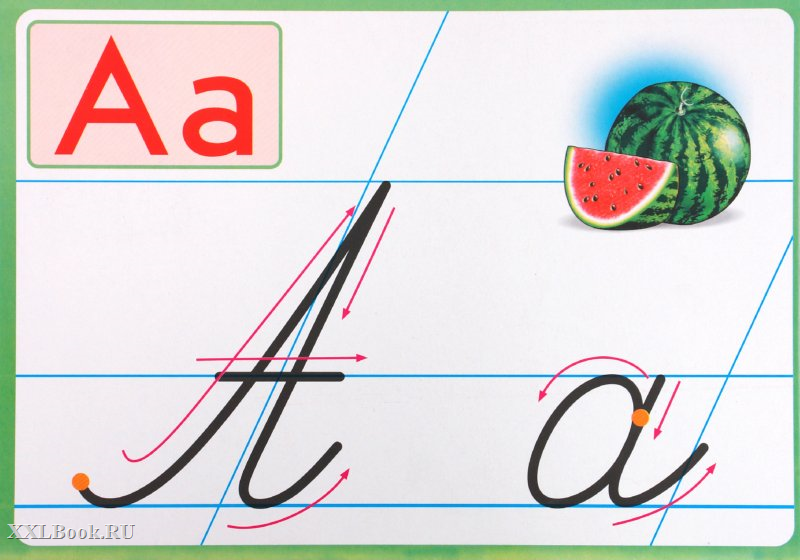 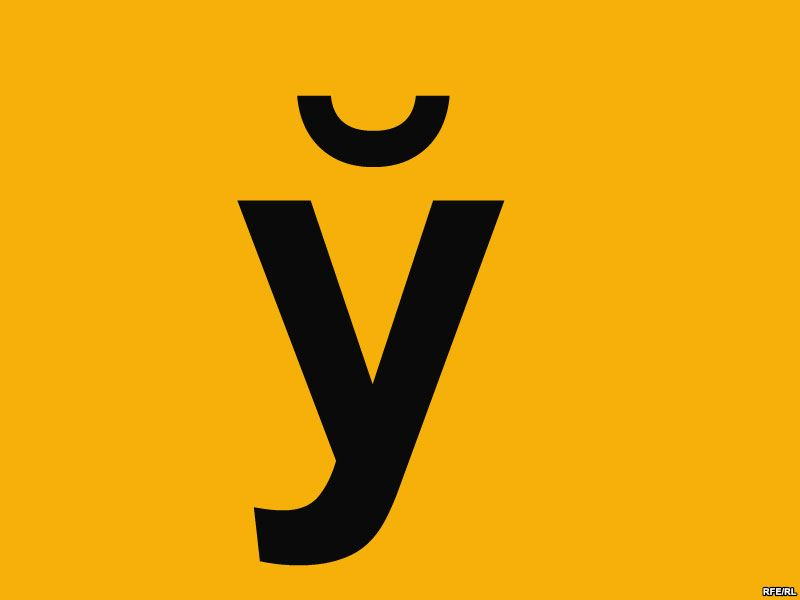 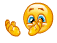 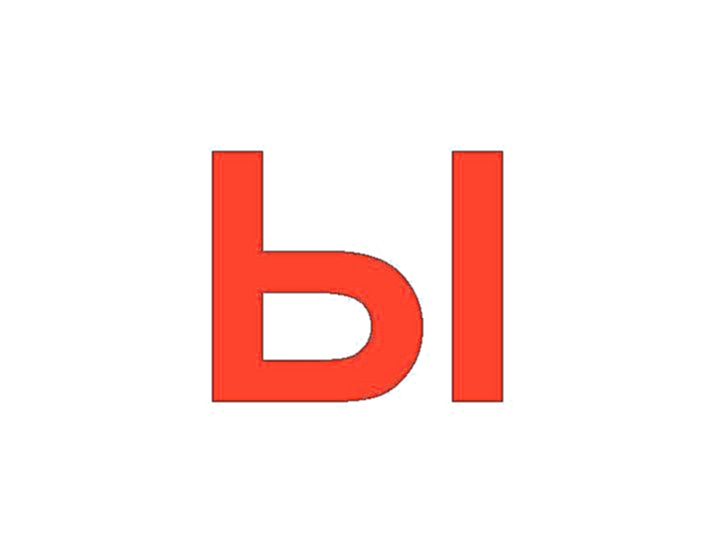 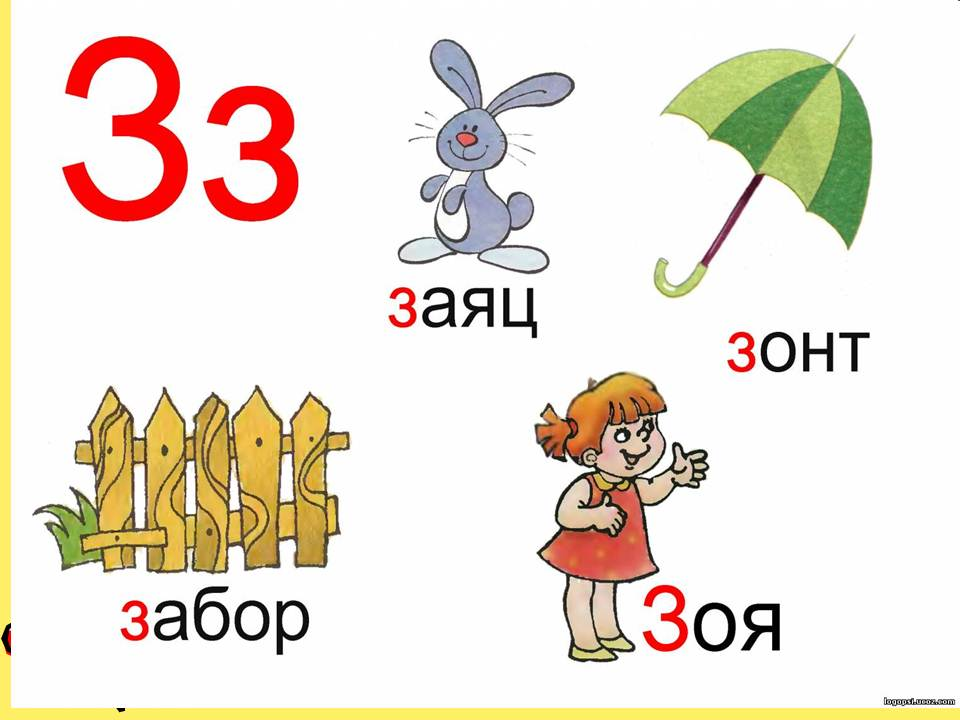 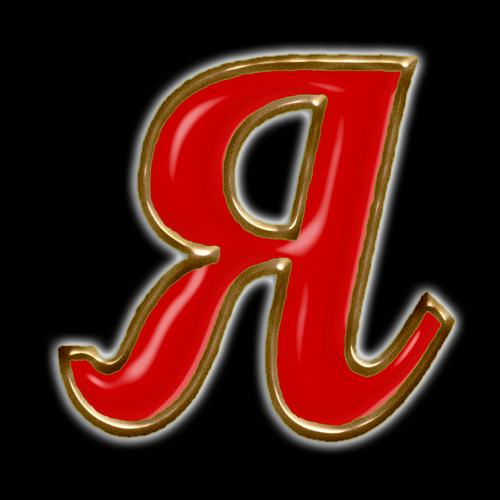 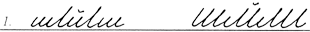 Як называюцца словы блізкія па значэнню?

Сінонімы
Гульня «Пятае лішняе»
Адвага, смеласць, мужнасць, напорыстасць, храбрасць.
Падмануць, ашукаць, перахірыць, аблічыць, прадбачыць.
Жыццярадасны, прыўзняты, бадзёры, песенны, аптымістычны.
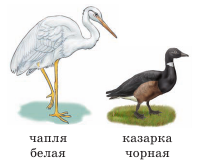 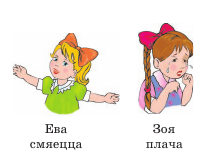 Запомніце: 
	словы, якія маюць супрацьлеглае лексічнае 	значэнне, называюцца антонімамі: 
	смелы – 	баязлівы, блізка – далёка, 
	праўда – няпраўда, паляцець – прыляцець.
Пасварыцца – памірыцца.
Добра – кепска.
Добрае – благое.
Блізка – далёка.
Горкая – салодкая.
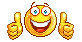 Сёння на ўроку я навучыўся 
 (-лася) … .

Я не зразумеў (-ла) … .

Мне было цікава … .
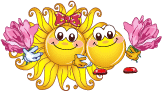 Дзякуй за ўрок!
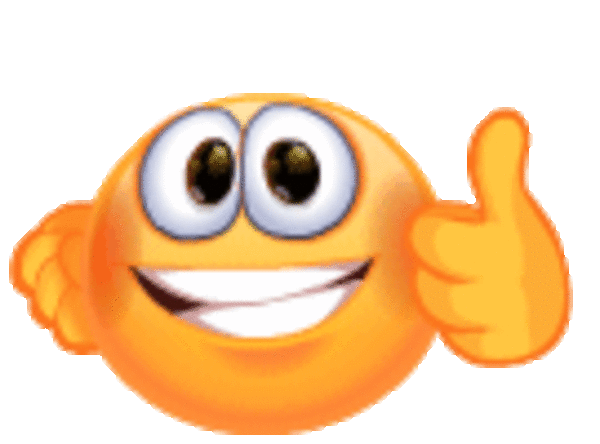